小学１年生 かん字
東京書籍（下）
クリックでこたえが出ます。
右上の番号は、教科書に出てくる順です。
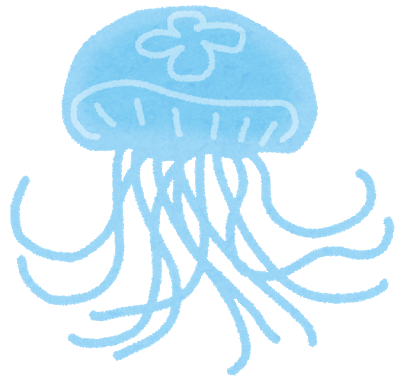 〇サラダで　げんき
〇すきなおはなしは　なにかな
〇なにに　見えるかな
〇むかしばなしをたのしもう
〇よう日と　日づけ
〇おはなしをかこう
〇はっけんしたよ
〇子どもをまもるどうぶつたち
〇ひらがなをつかおう
〇小学校のことをしょうかいしよう
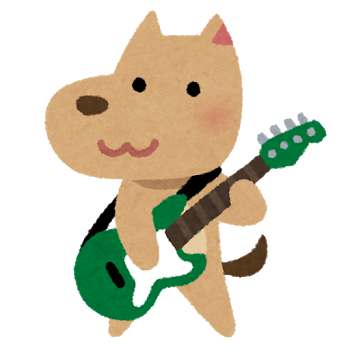 〇いろいろな　ふね
〇かん字をつかおう　3
〇「のりものカード」をつくろう
〇スイミー
〇すきなきょうかをはなそう
〇かたちのにているかん字
〇おとうとねずみ　チロ
〇一年かんのおもいでブック
〇かん字をつかおう　1
〇かん字をつかおう　４
0
サラダでげんき
1
中
なか
サラダでげんき
2
大きい
おお
サラダでげんき
3
入る
はい
サラダでげんき
4
犬
いぬ
サラダでげんき
5
小さい
ちい
サラダでげんき
6
白い
しろ
サラダでげんき
7
出す
だ
サラダでげんき
8
ちから
力
なにに見えるかな
9
見える
み
なにに見えるかな
10
先生
せん　せい
なにに見えるかな
11
気
き
よう日と日づけ
12
②
①
日
ひ
にち
よう日と日づけ
13
②
①
つき
月
げつ
よう日と日づけ
14
②
①
火
ひ
か
よう日と日づけ
15
②
①
水
みず
すい
よう日と日づけ
16
②
①
木
き
もく
よう日と日づけ
17
②
①
金
きん
かね
よう日と日づけ
18
②
①
土
つち
ど
よう日と日づけ
19
日よう日
にち
び
よう日と日づけ
20
月よう日
げつ
び
よう日と日づけ
21
火よう日
か
び
よう日と日づけ
22
水よう日
すい
び
よう日と日づけ
23
木よう日
もく
び
よう日と日づけ
24
金よう日
きん
び
よう日と日づけ
25
土よう日
ど
び
よう日と日づけ
26
一日
ついたち
よう日と日づけ
27
二日
ふつか
よう日と日づけ
28
三日
みっ　か
よう日と日づけ
29
四日
よっ　か
よう日と日づけ
30
五日
いつ　か
よう日と日づけ
31
六日
むい　か
よう日と日づけ
32
七日
なの　か
よう日と日づけ
33
八日
よう　か
よう日と日づけ
34
九日
ここの　か
よう日と日づけ
35
十日
とお　か
よう日と日づけ
36
二十日
はつか
よう日と日づけ
37
月
がつ
はっけんしたよ
38
花
はな
はっけんしたよ
39
生きもの
い
はっけんしたよ
40
文をかく
ぶん
はっけんしたよ
41
音
おと
はっけんしたよ
42
町
まち
ひらがなをつかおう
43
かん字
じ
いろいろなふね
44
人
ひと
いろいろなふね
45
休む
やす
いろいろなふね
46
じどう車
しゃ
いろいろなふね
47
くるま
車
「のりものカード」をつくろう
48
本
ほん
すきなきょうかをはなそう
49
学校
がっこう
すきなきょうかをはなそう
50
音がく
おん
おとうとねずみチロ
51
手
て
おとうとねずみチロ
52
赤
あか
おとうとねずみチロ
53
青
あお
おとうとねずみチロ
54
名まえ
な
おとうとねずみチロ
55
立つ
た
おとうとねずみチロ
56
上げる
あ
おとうとねずみチロ
57
口
くち
おとうとねずみチロ
58
耳
みみ
おとうとねずみチロ
59
小づつみ
こ
おとうとねずみチロ
60
人ぶつ
じん
かん字をつかおう　１
61
おんな
女の子
こ
かん字をつかおう　１
62
子ども
こ
かん字をつかおう　１
63
おとこ
男の人
ひと
すきなおはなしは　なにかな
64
一年
いち　ねん
すきなおはなしは　なにかな
65
だい名
めい
むかしばなしをたのしもう
66
生まれる
う
おはなしをかこう
67
大かい
たい
おはなしをかこう
68
村
むら
子どもをまもるどうぶつたち
69
早い
はや
子どもをまもるどうぶつたち
70
あし
足
子どもをまもるどうぶつたち
71
子そん
し
小学校のことをしょうかいしよう
72
しょう
小学校
がっ
こう
小学校のことをしょうかいしよう
73
入学
にゅう がく
小学校のことをしょうかいしよう
74
えん足
そく
小学校のことをしょうかいしよう
75
あく手
しゅ
かん字をつかおう　３
76
右
みぎ
かん字をつかおう　３
77
ひだり
左
かん字をつかおう　３
78
田うえ
た
かん字をつかおう　３
79
千にん
せん
かん字をつかおう　３
80
ひゃく
百まい
かん字をつかおう　３
81
じゅう えん
十円玉
だま
スイミー
82
貝
かい
スイミー
83
一口
ひと　くち
スイミー
84
水中
すい ちゅう
スイミー
85
糸
いと
スイミー
86
生える
は
スイミー
87
はやし
林
かたちのにているかん字
88
三人
さん　にん
かたちのにているかん字
89
石ころ
いし
かたちのにているかん字
90
玉
たま
かたちのにているかん字
91
王
おう
かたちのにているかん字
92
正しい
ただ
かたちのにているかん字
93
雨
あめ
一年かんのおもいでブック
94
草
くさ
かん字をつかおう　4
95
森
もり
かん字をつかおう　4
96
天気
てん　き
かん字をつかおう　4
97
竹
たけ
かん字をつかおう　4
98
虫
むし
かん字をつかおう　4
99
夕やけ
ゆう
かん字をつかおう　4
100
空
そら